POKLIC:FORENZIK
KRATEK OPIS
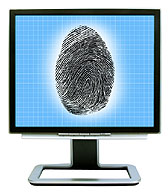 Storitev forenzika 
je preiskava sledi
priprava izvedenskega mnenja o njih 
Na kraju kaznivega dejanja ali nesreče mora forenzik 
sledi preiskati
potem pa jih v laboratorijih strokovno preuči in poda izvedensko mnenje o kaznivem dejanju ali nesreči.
OPRAVILA IN NALOGE
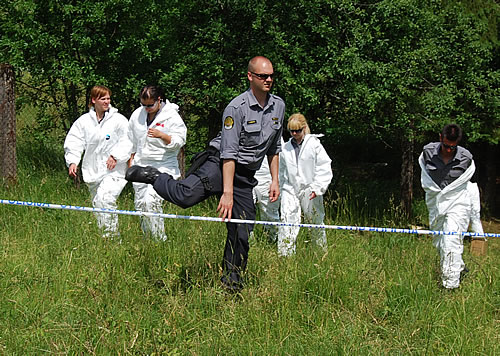 Dela na terenu in v laboratoriju
Foto in video dokumentacija
Indificirajo DNK
DAKTILOSKOPIJA
Biološke preizkave
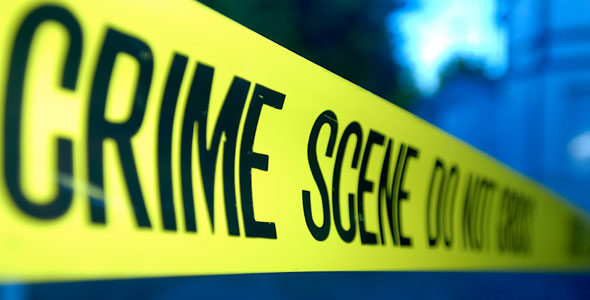 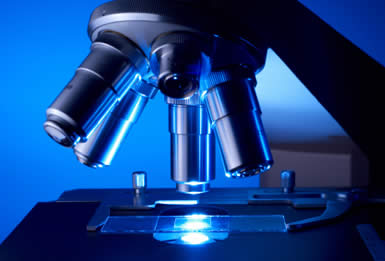 ZNANJA IN SPRETNOSTI
Spretnost dobrega opazovanja
Se zna rokovati z instrumenti
Dobra retorika
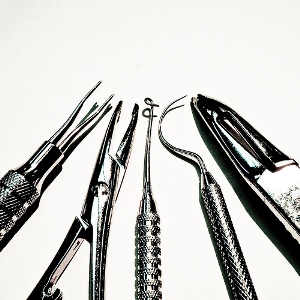 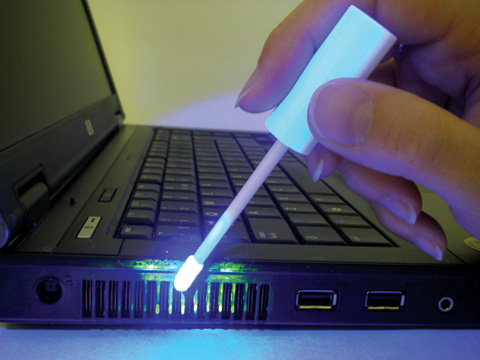 RAZMERE ZA DELO
Dela od 8 do 16h. (v Sloveniji)
Dela med vikendi in prazniki
Delovni čas se lahko podaljša če mora preizkavo hitro zaključiti
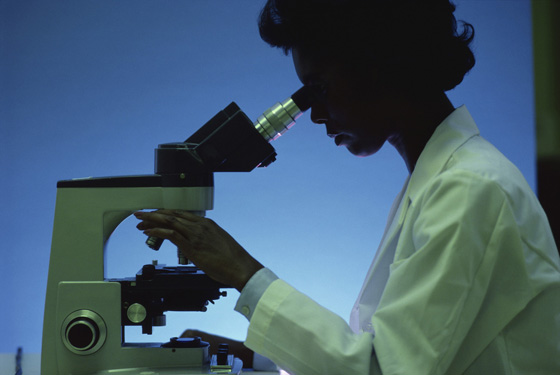 IZOBRAZBA
Ni formalnega programa
Univerzitetna izobrazba za (pripravo vzorcev,zapis izvedenskega mnenja…)
Za samo delo se usposobi pod vodstvom mentorja v CZFP.
Praksa tujina
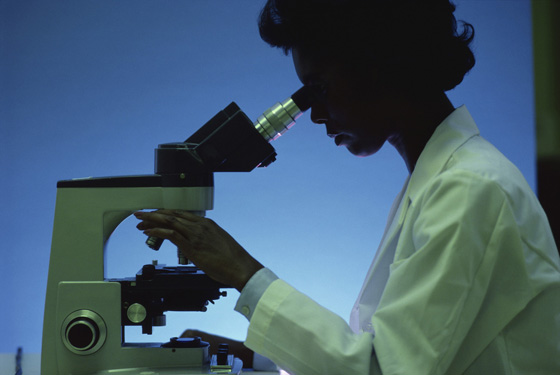 Viri
Google
http://www.ess.gov.si/ncips/cips/opisi_poklicev/opis_poklica?Kljuc=4adc4eee-6d0e-422d-a815-9ad18d8b9a29&Filter=F
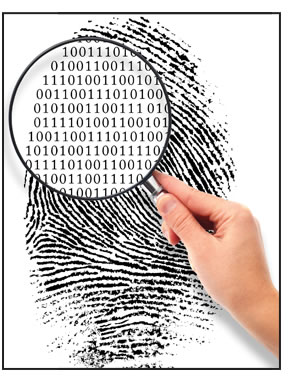